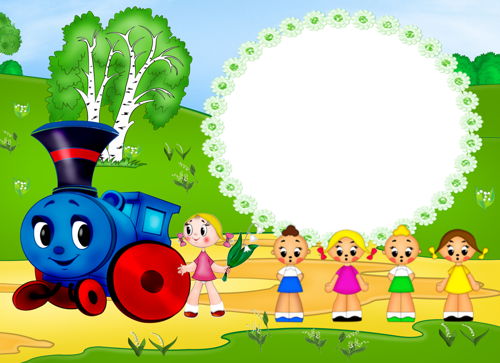 ВЕСЁЛЫЙ 
ПАРОВОЗИК
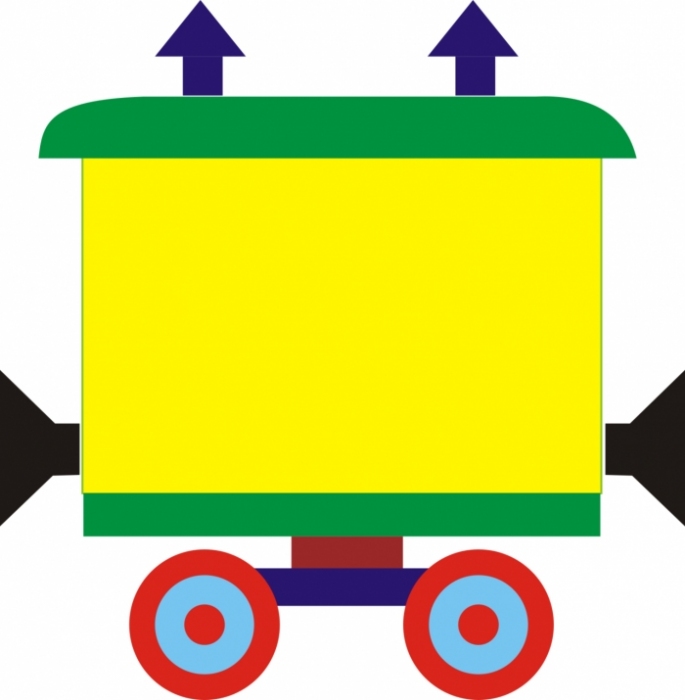 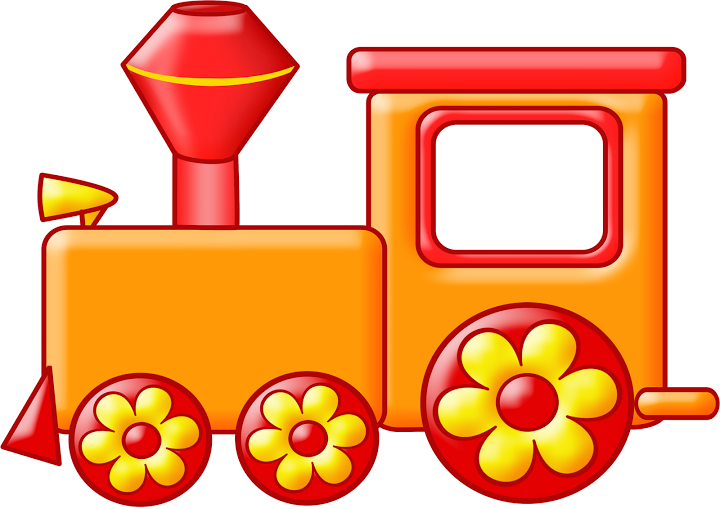 1
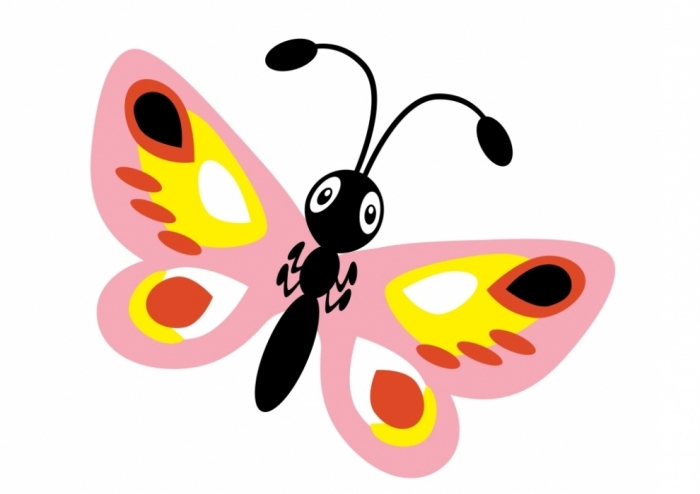 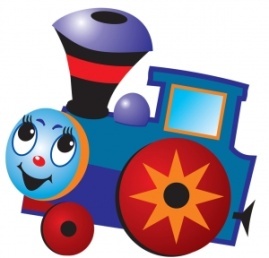 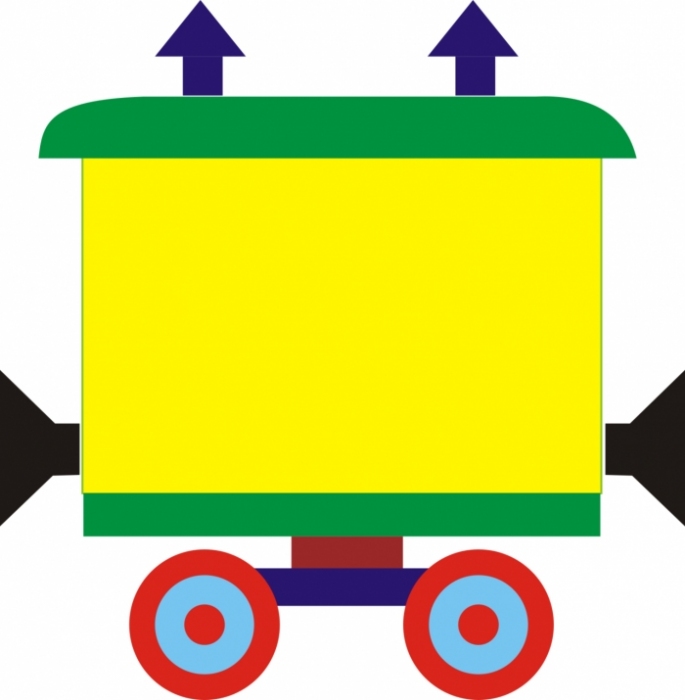 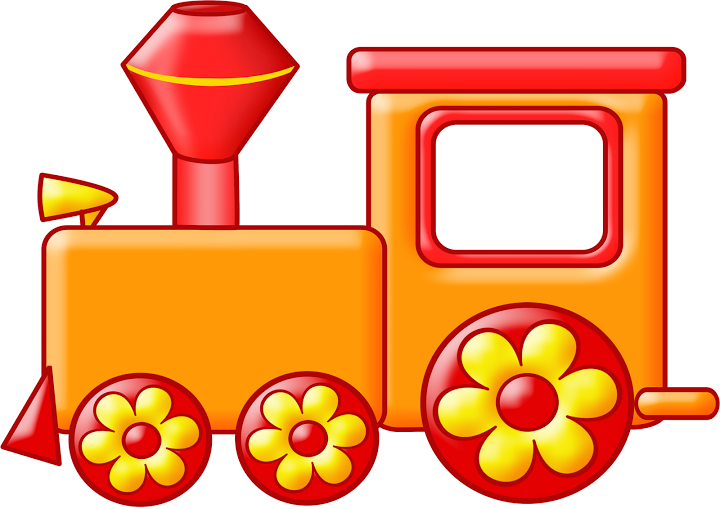 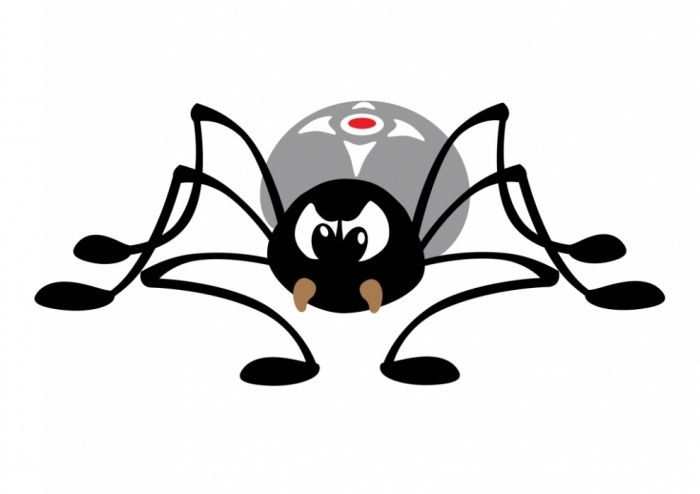 2
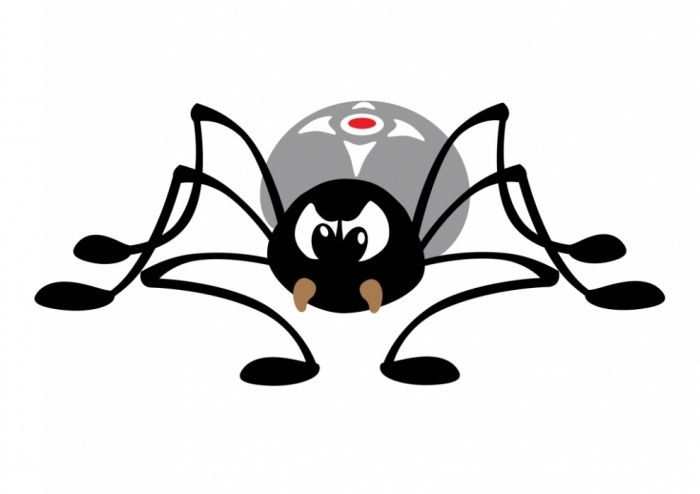 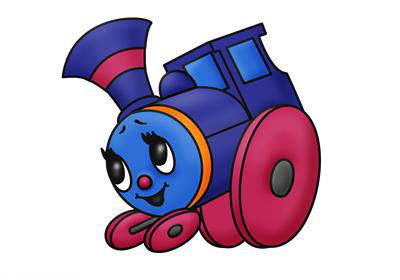 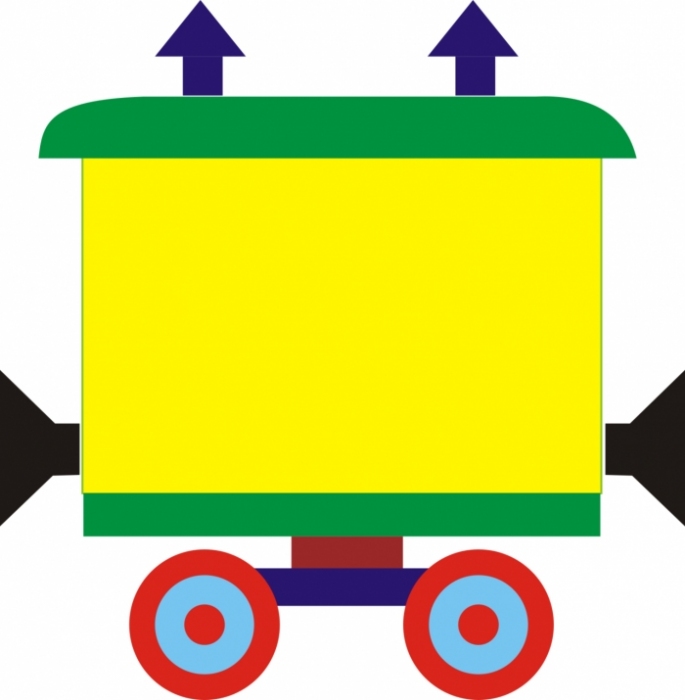 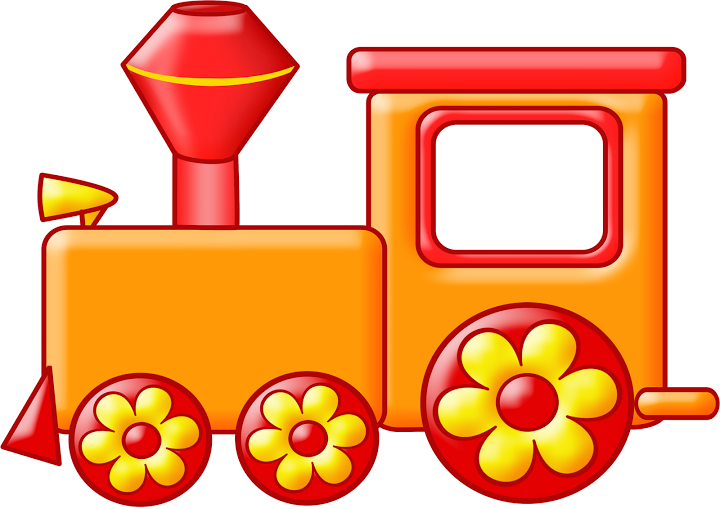 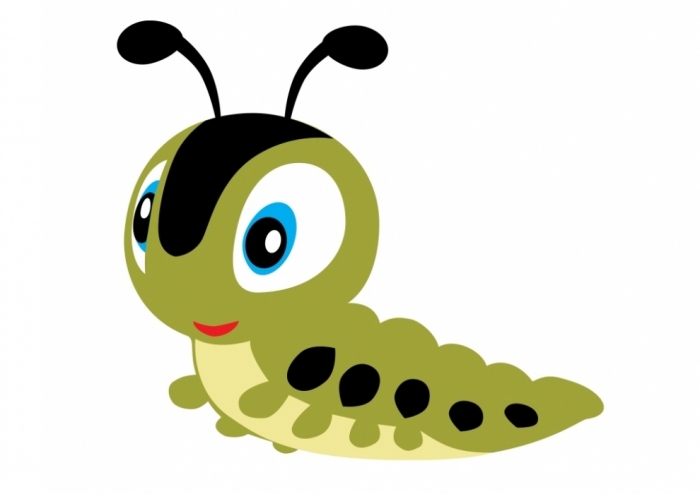 3
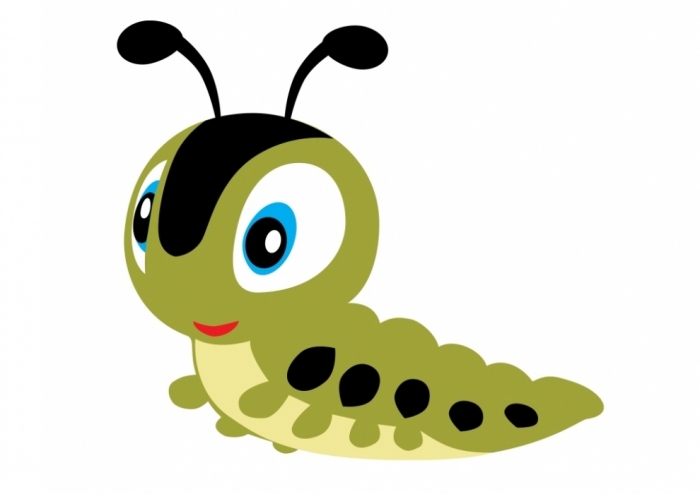 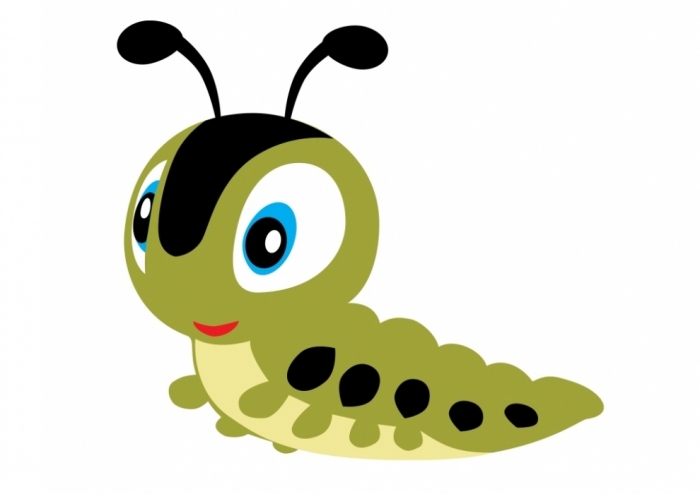 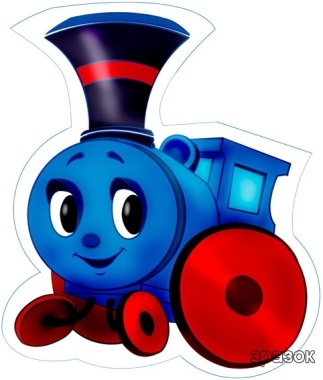 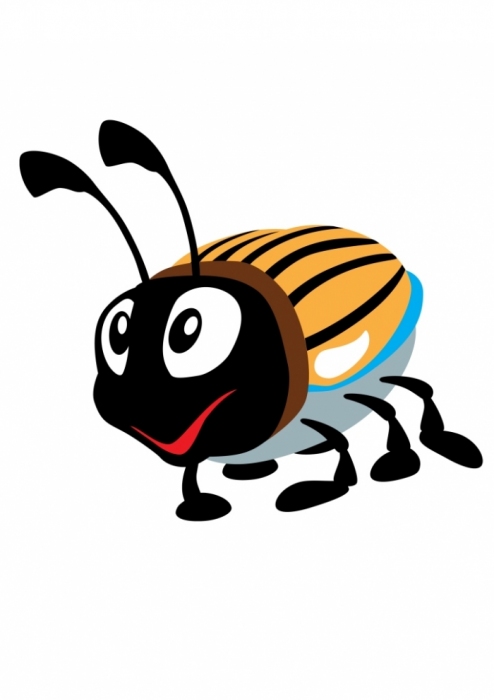 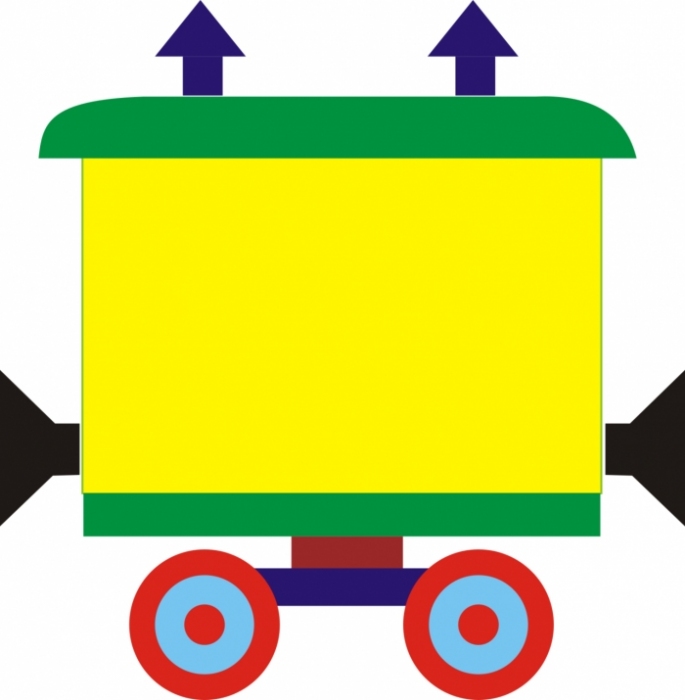 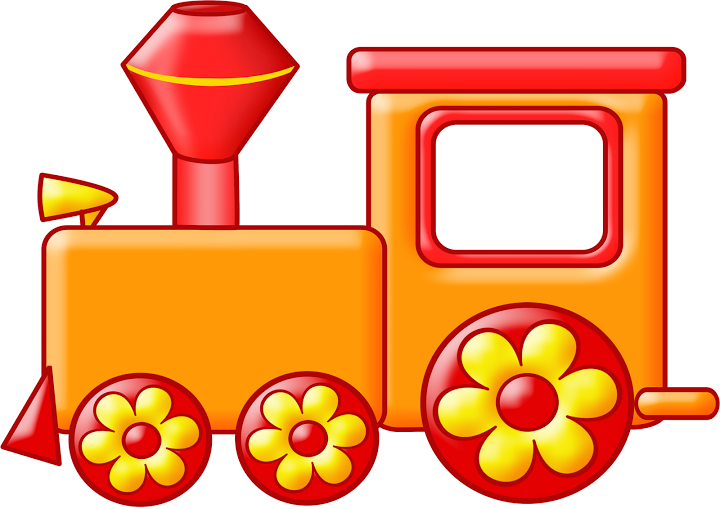 4
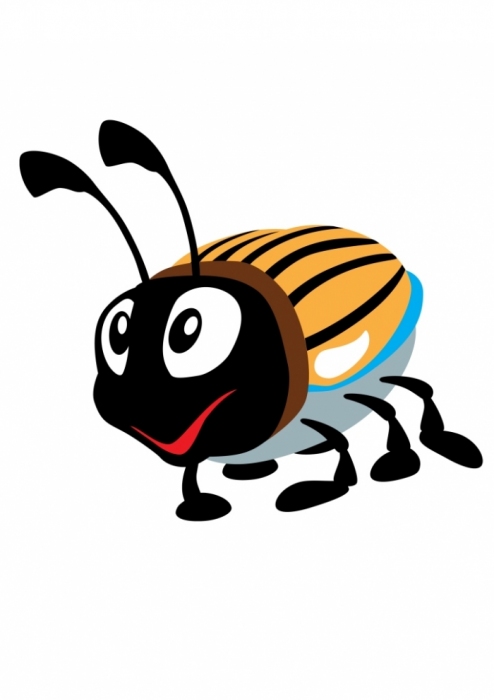 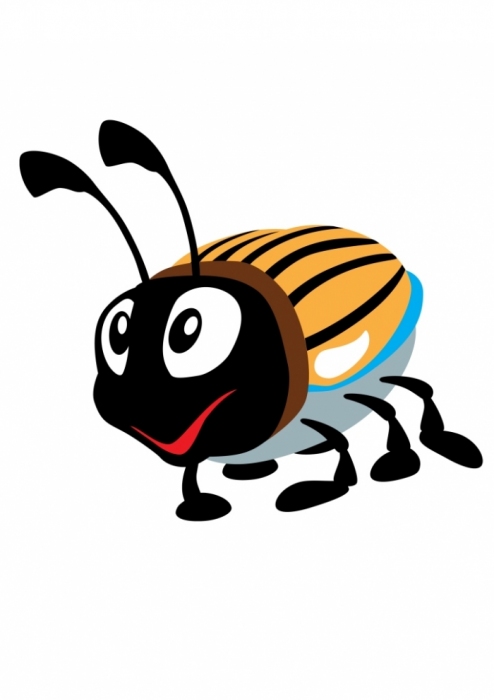 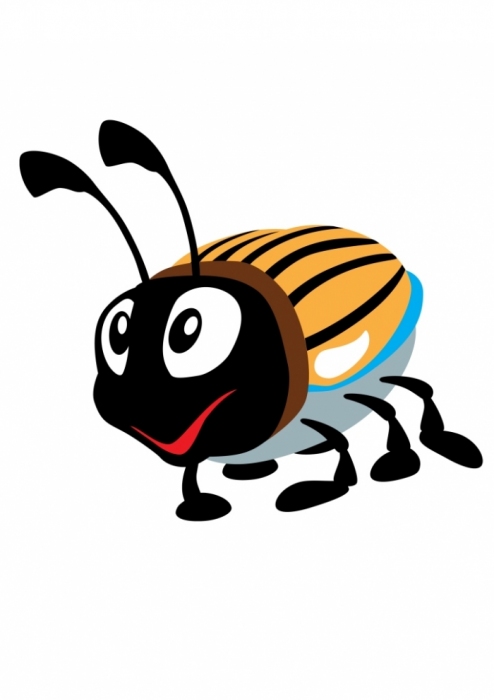 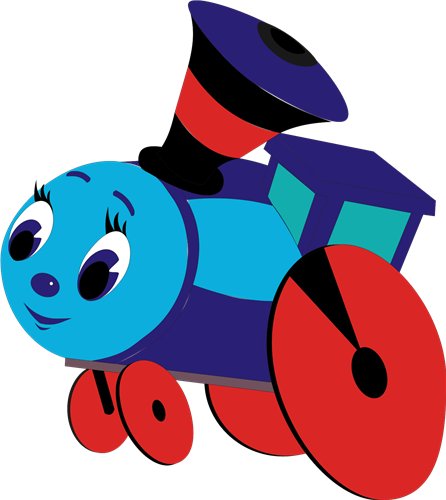 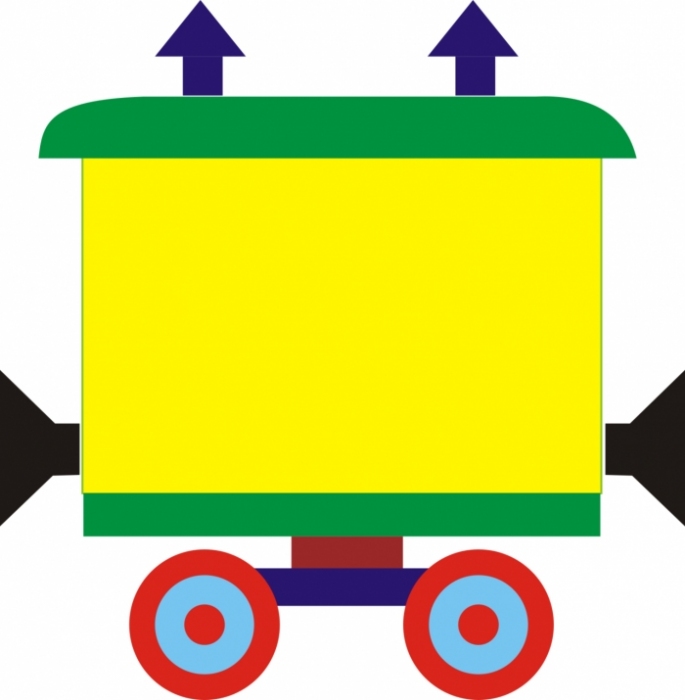 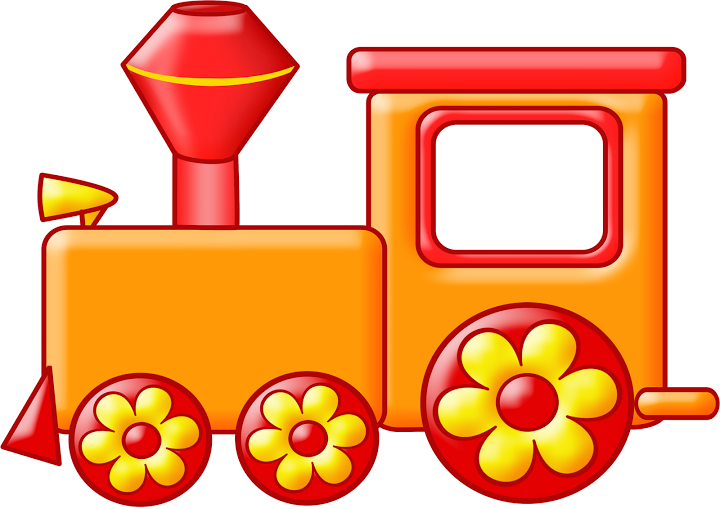 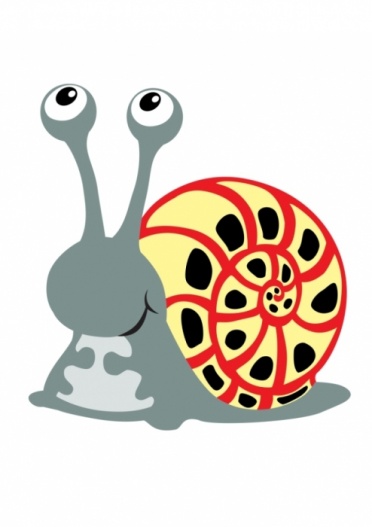 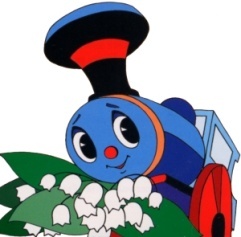 5
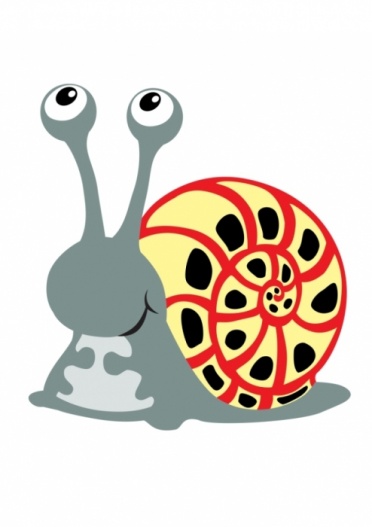 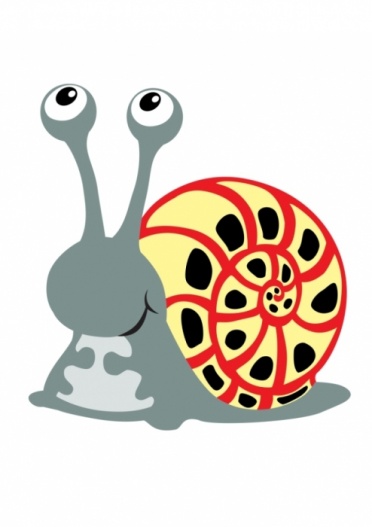 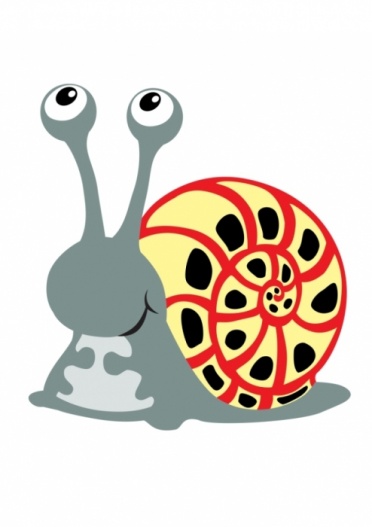 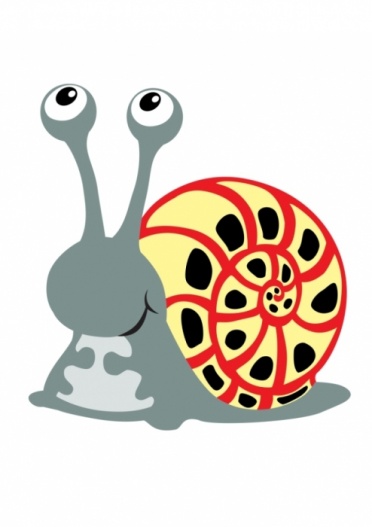 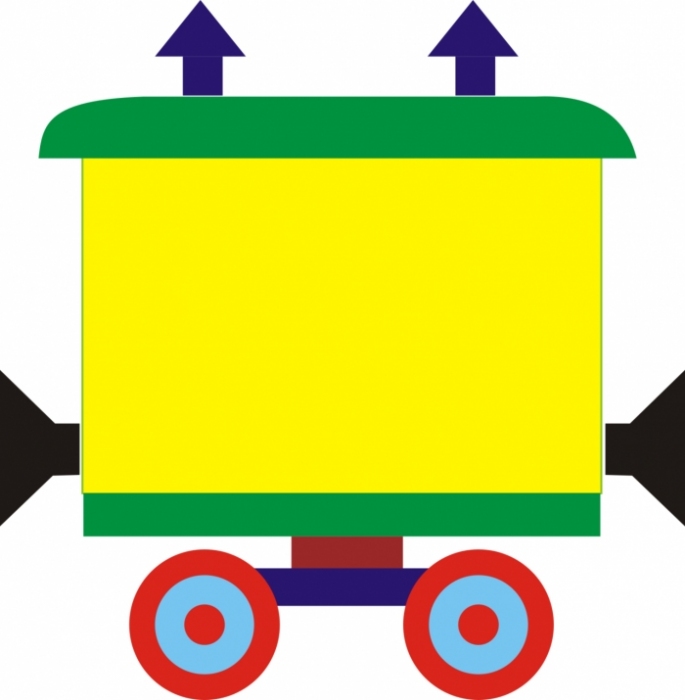 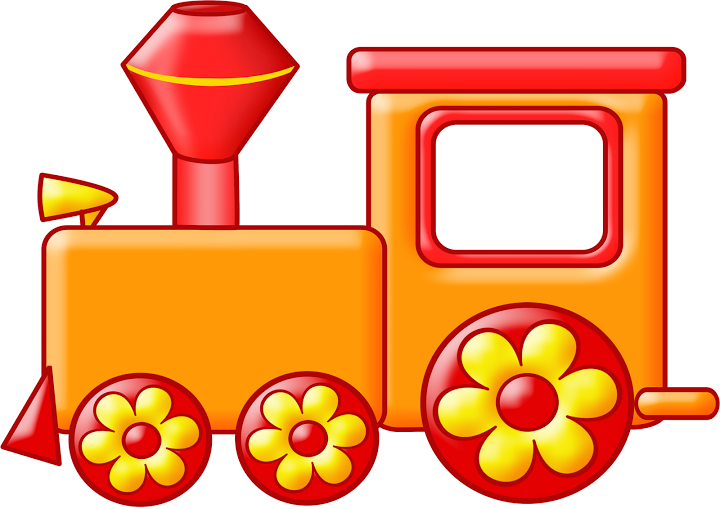 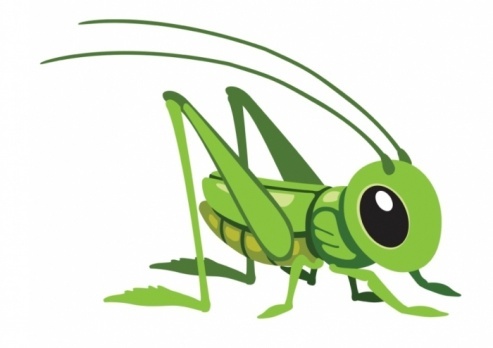 6
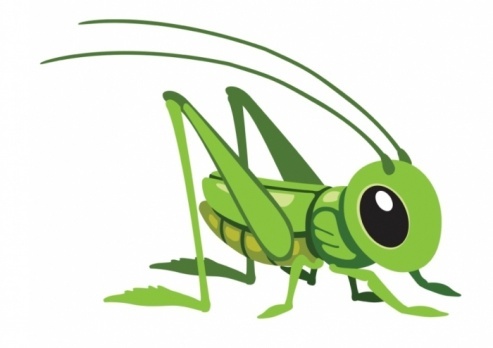 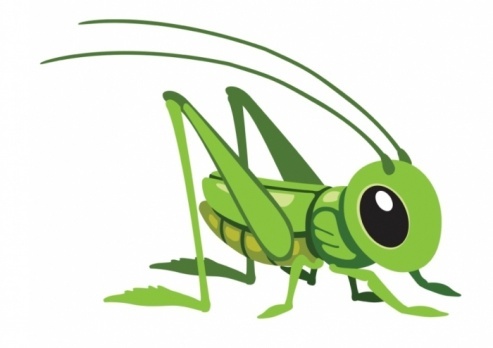 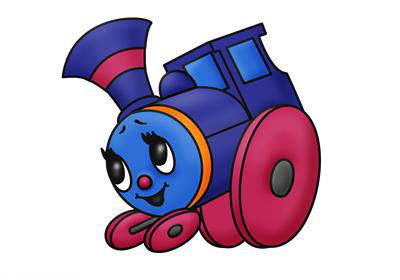 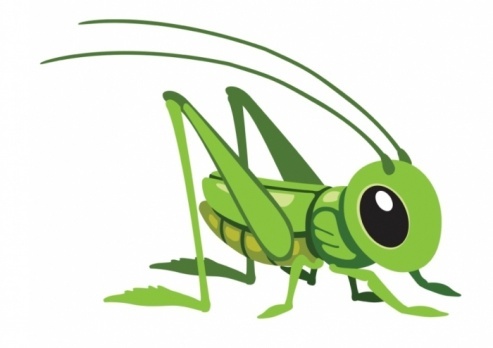 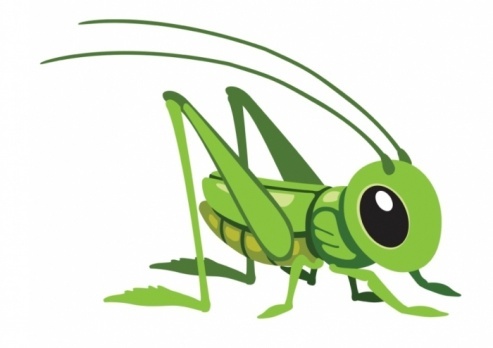 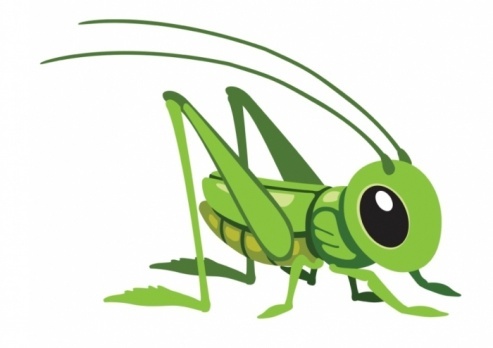 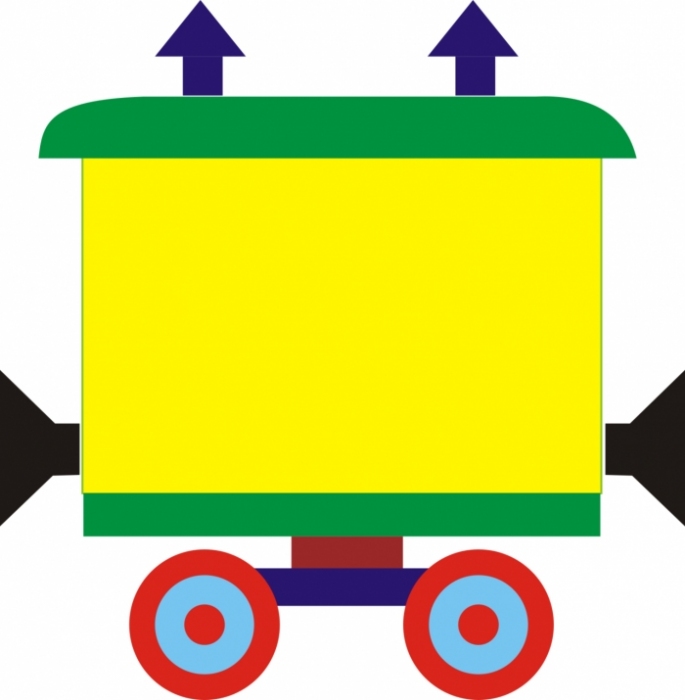 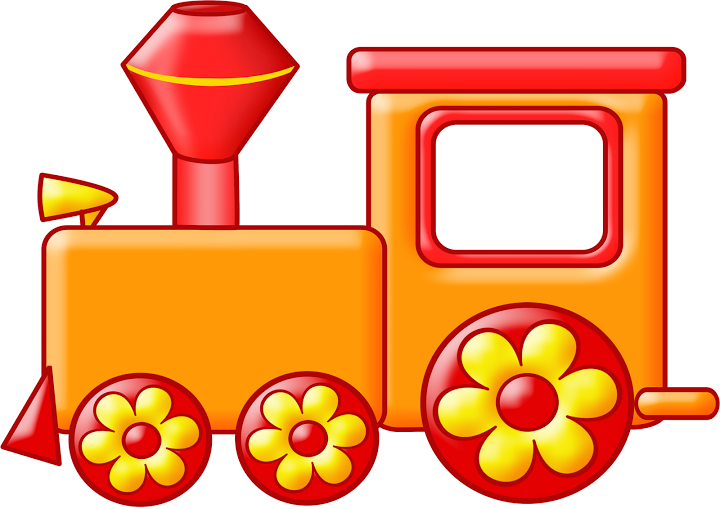 7
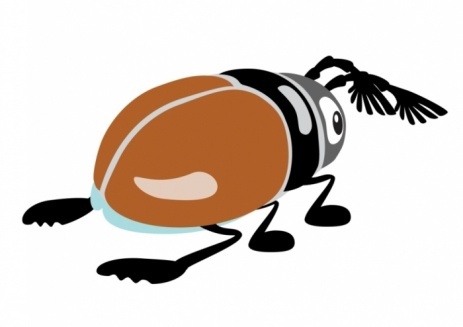 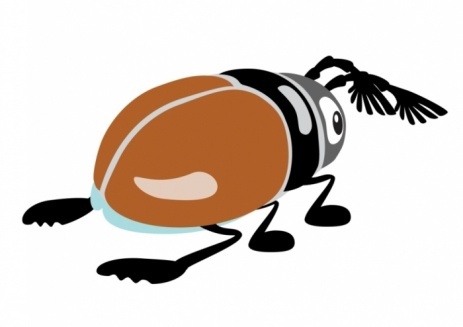 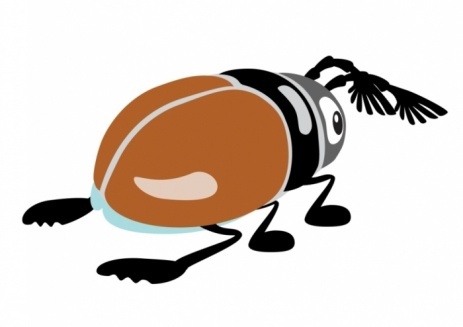 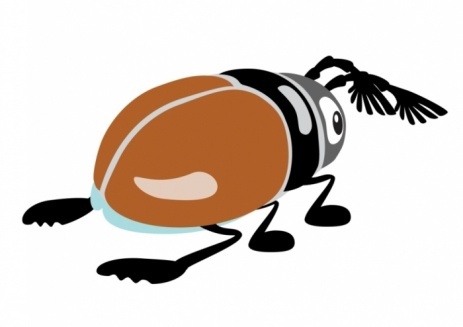 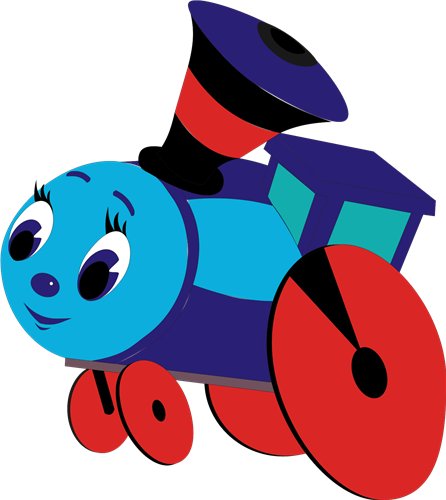 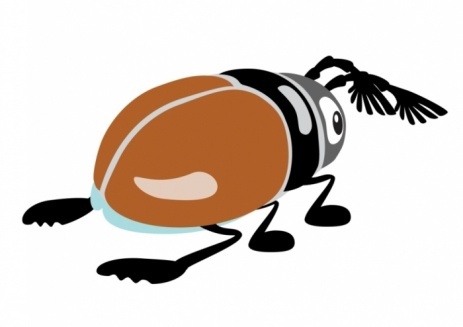 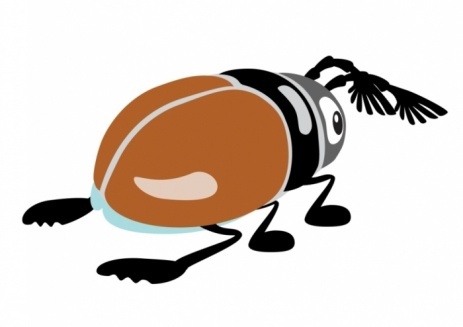 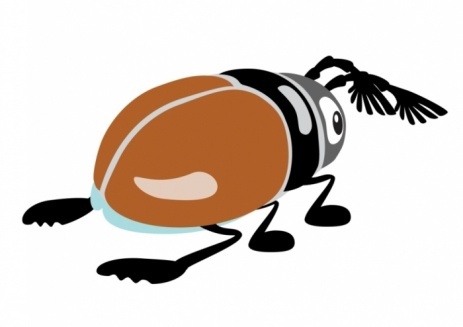 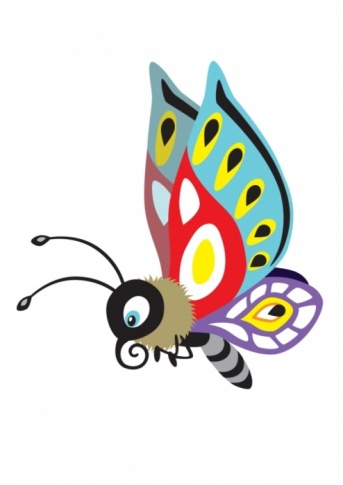 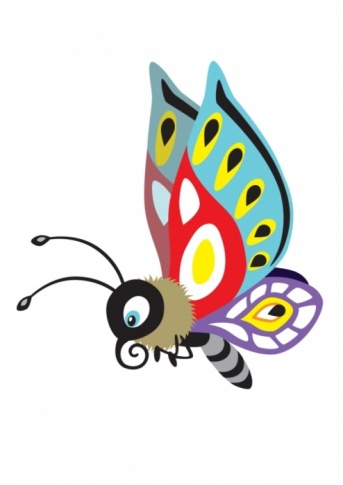 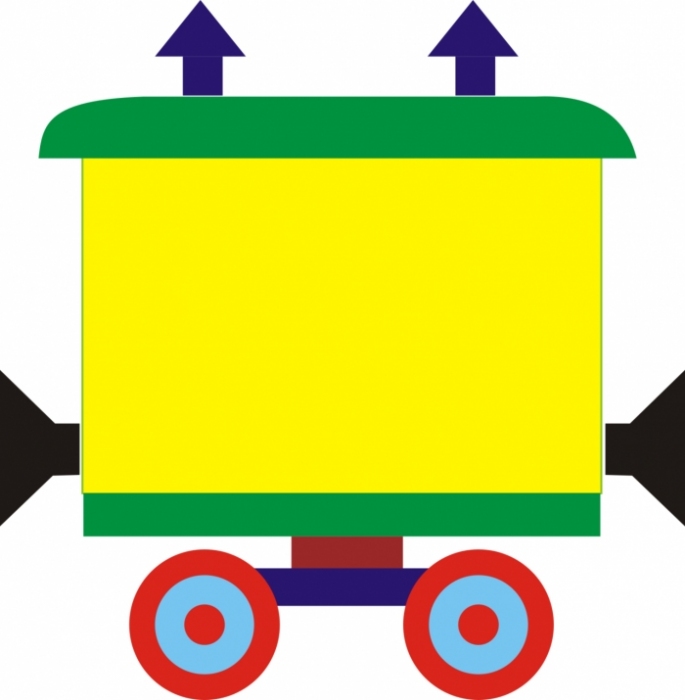 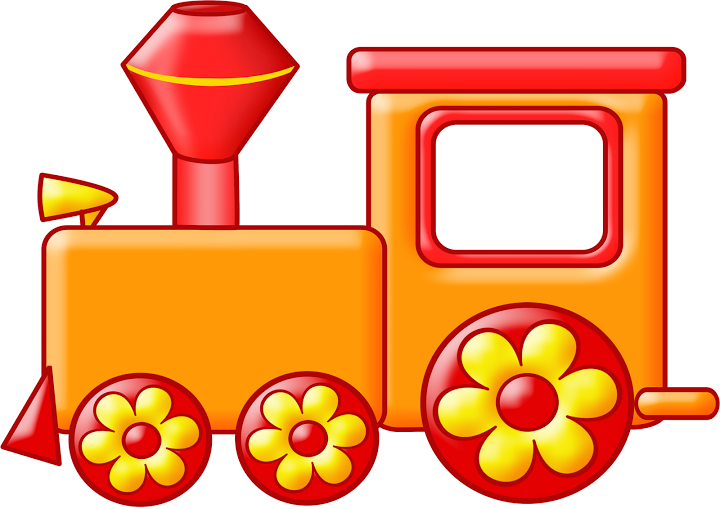 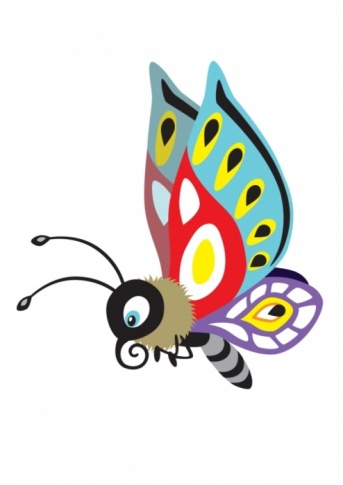 8
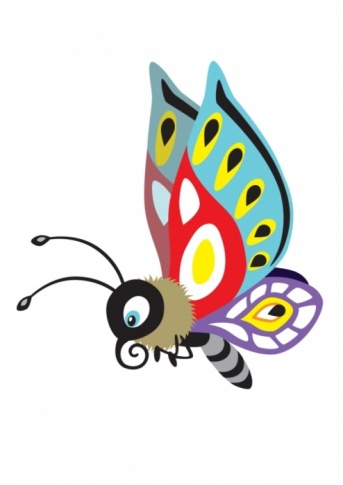 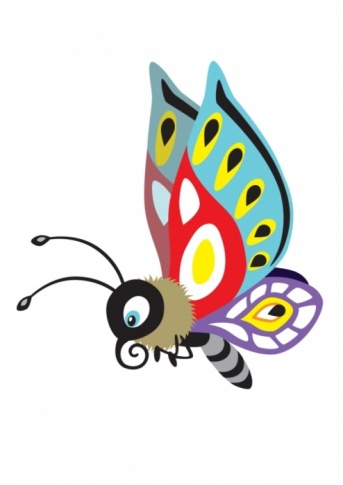 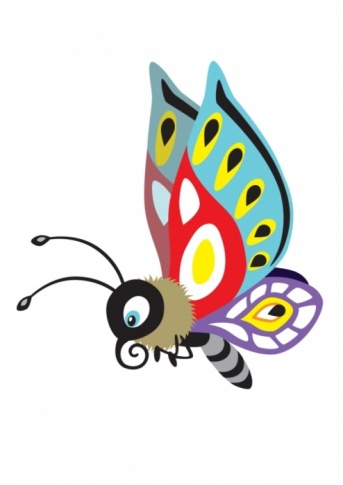 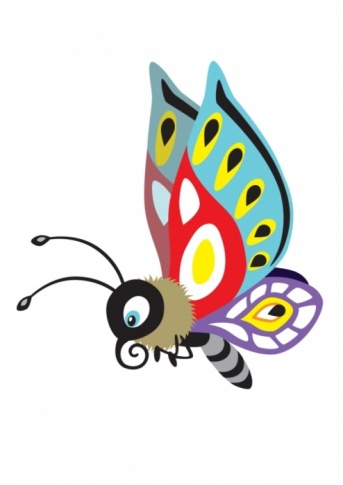 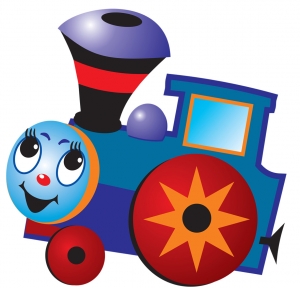 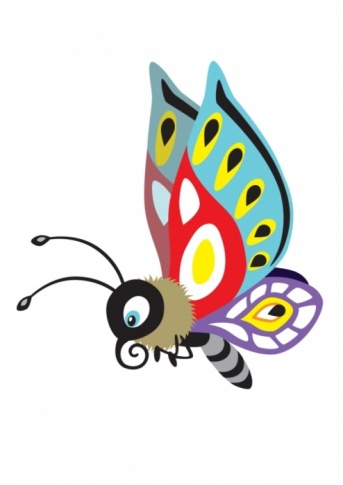 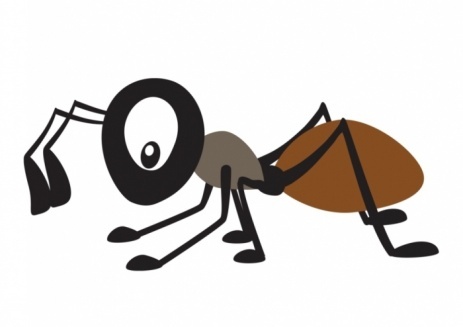 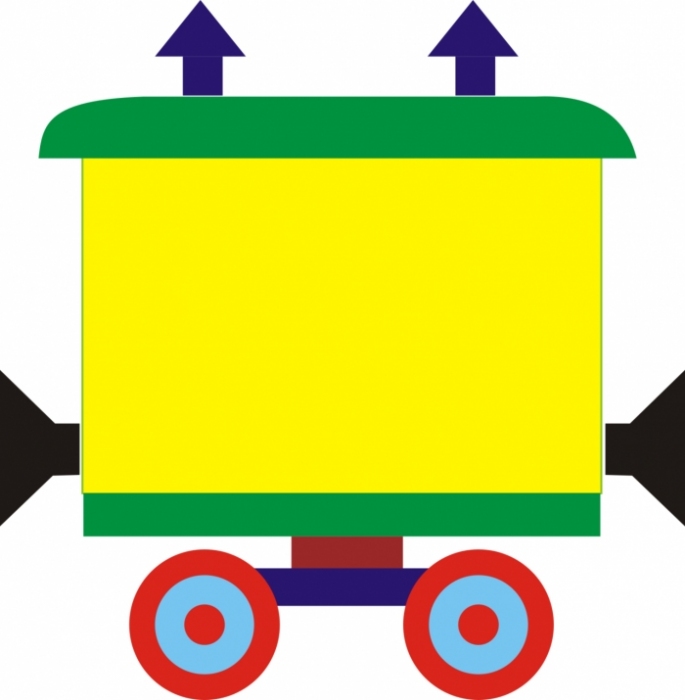 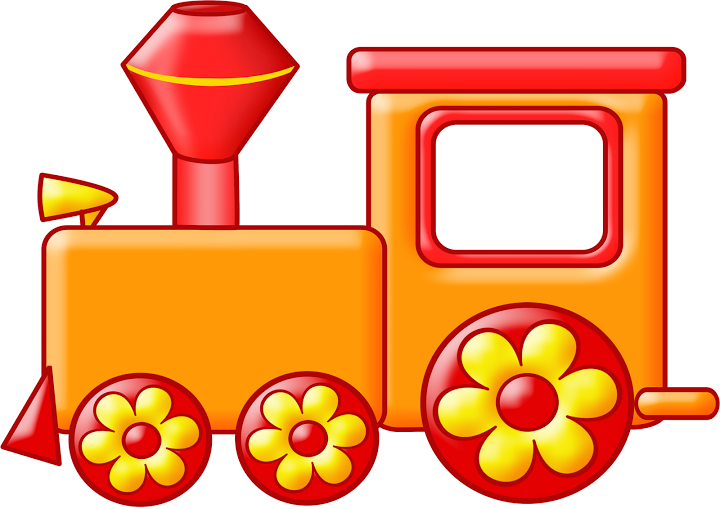 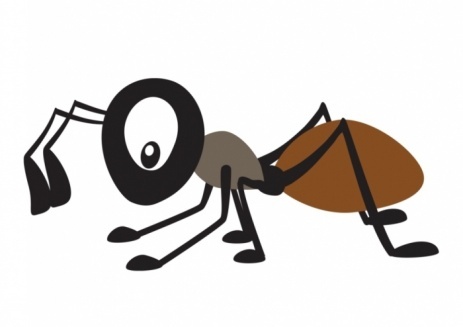 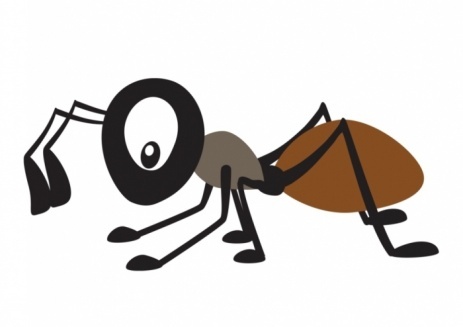 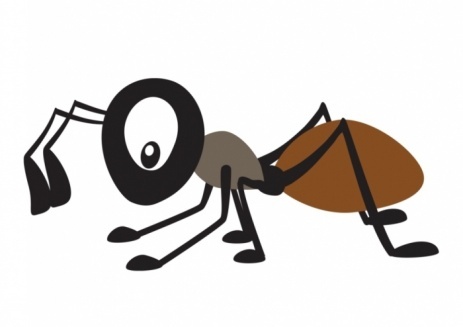 9
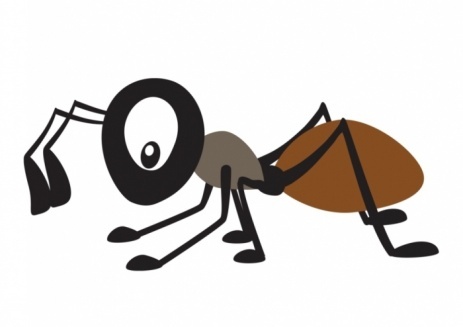 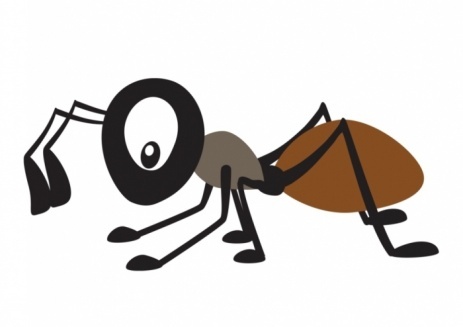 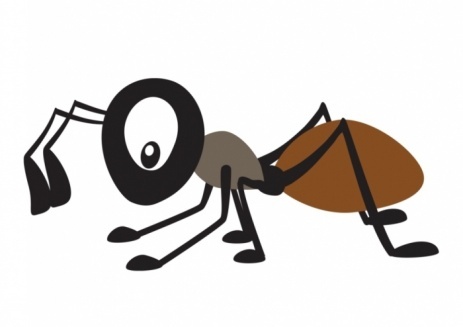 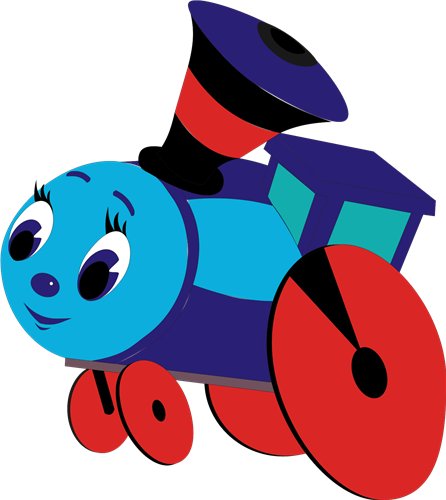 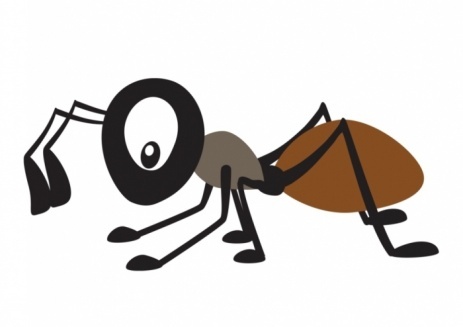 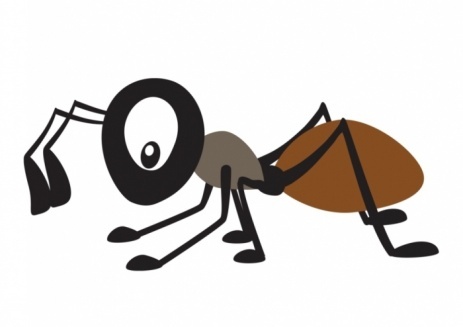 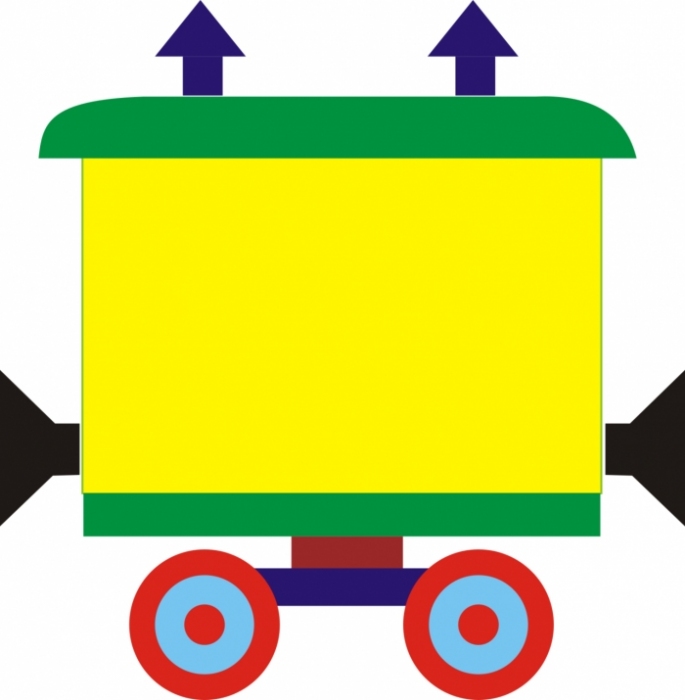 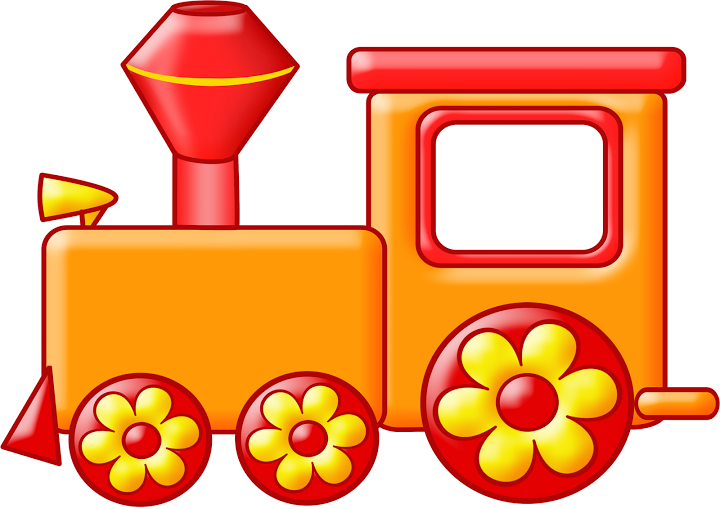 10
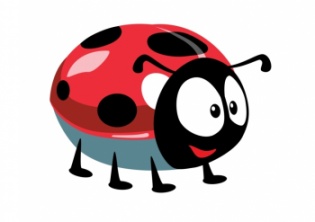 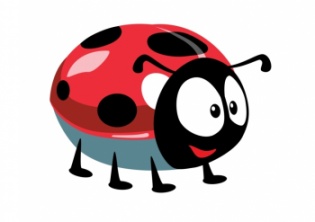 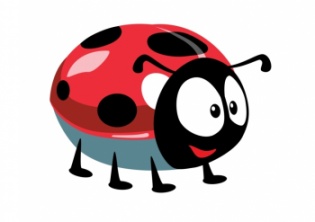 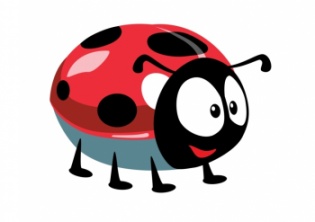 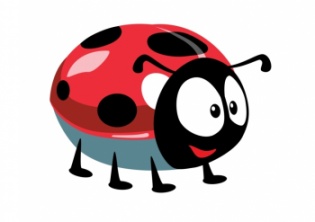 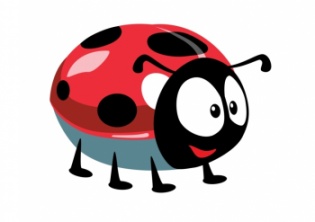 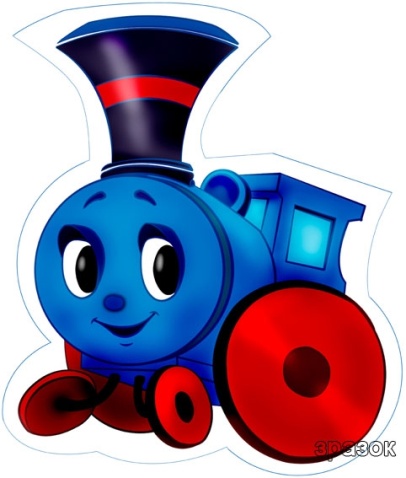 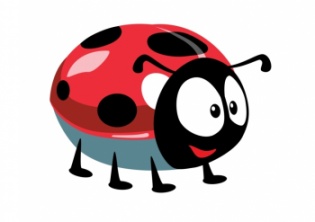 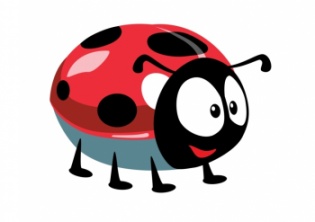 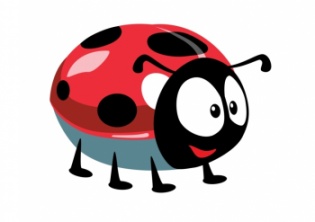 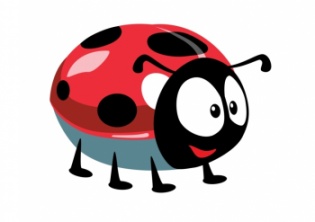 10
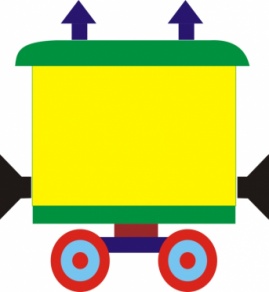 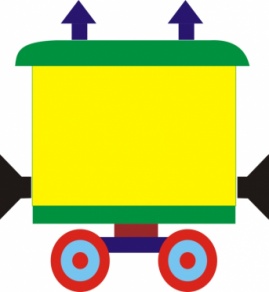 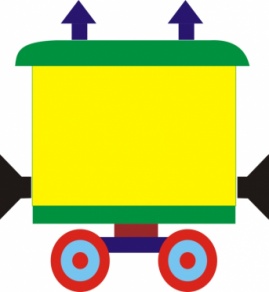 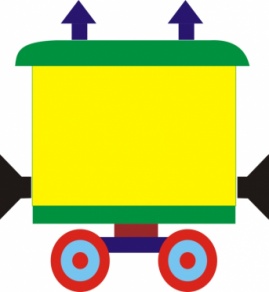 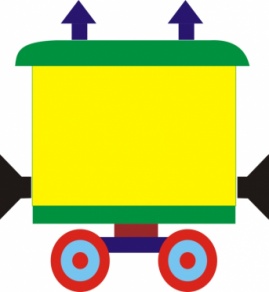 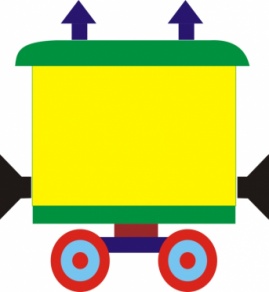 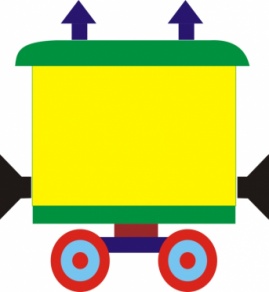 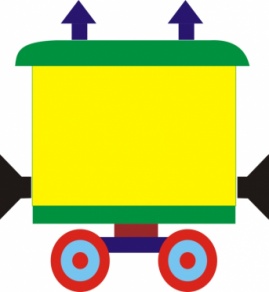 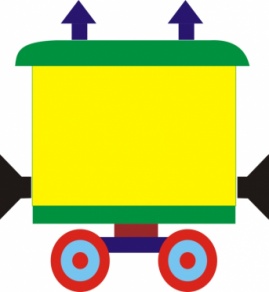 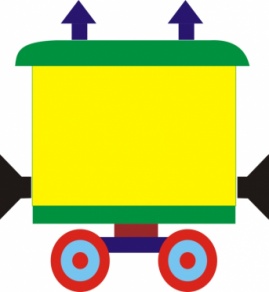 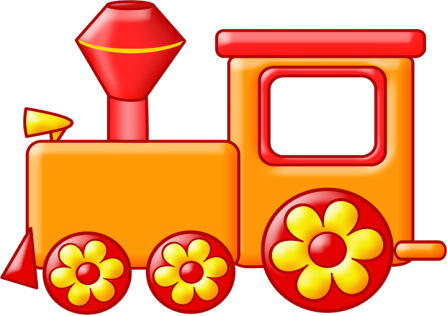 1
2
3
4
5
6
7
8
9
10
МОЛОДЦЫ!
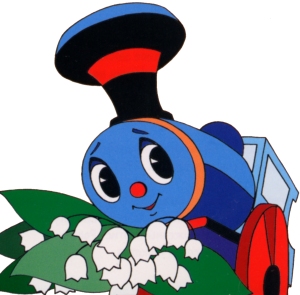